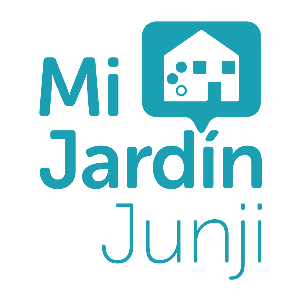 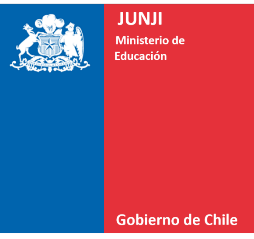 Guía para Equipos Educativos
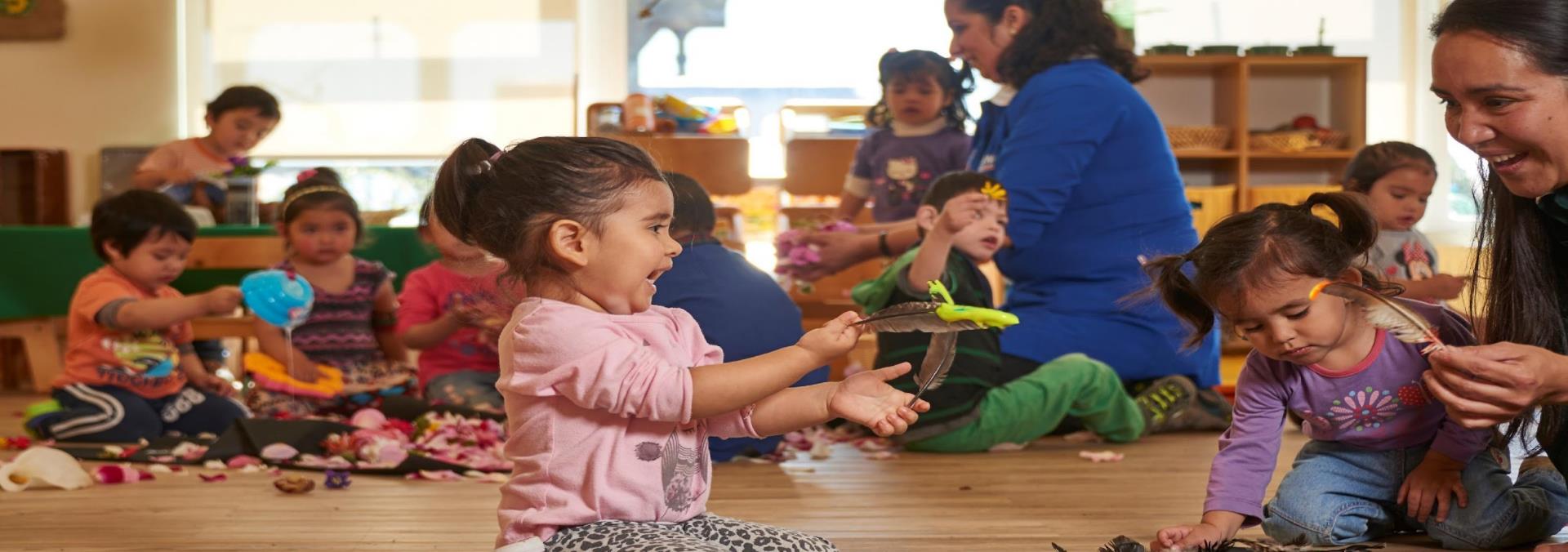 La plataforma
Busca:
Fortalecer el vínculo y la articulación entre las familias y los jardines infantiles.​
Compartir con la comunidad material audiovisual que incluye, recomendaciones, espacios diseñados para comunicarse, encuestas, espacios para la formación continua, entre otros.
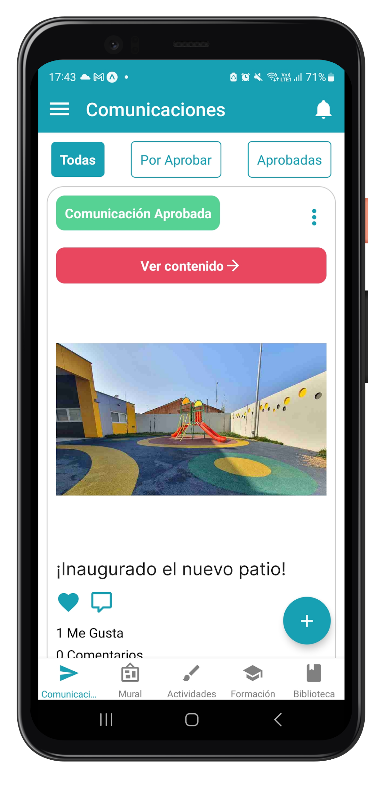 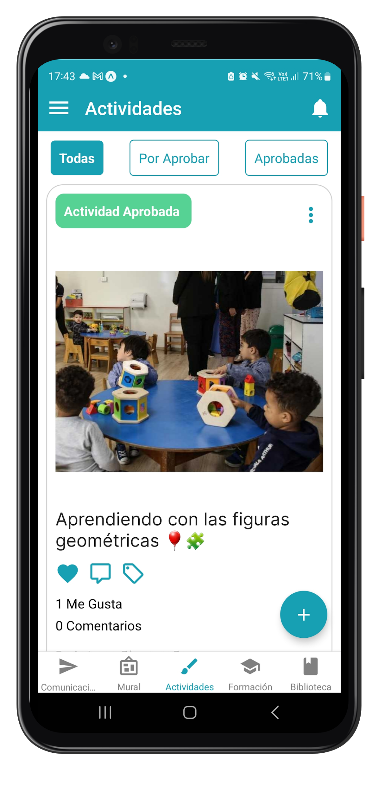 2
Y  se enmarca dentro del Plan de Reactivación Educativa y los énfasis técnicos institucionales:​
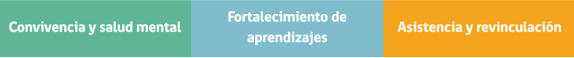 Aborda contenidos para estos ámbitos y se dispone como una herramienta de trabajo que facilitará la gestión de los equipos educativos.
Se diseña para acompañar a los equipos educativos en la revinculación con las familias
Abordará temáticas relativas a la Planificación y Evaluación pedagógica.​
3
Antecedentes
Experiencia Actual con Mi Jardín JUNJI
Algunos números relevantes
+ 1.000
Jardines Infantiles
+ 80.000
Niños y niñas
+ 30.000
Familias
+ 3.000
Equipos Educativos
+ 3.000
Aulas
Rome
5
[Speaker Notes: No slide master]
¿Cómo funciona?
Aplicación Móvil y Panel Web
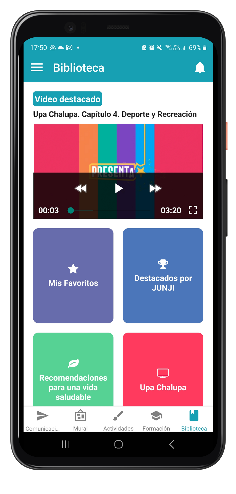 Panel Web
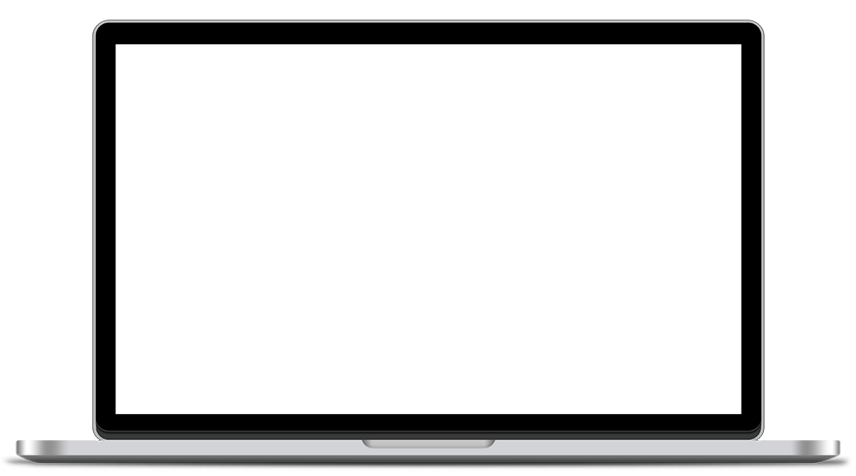 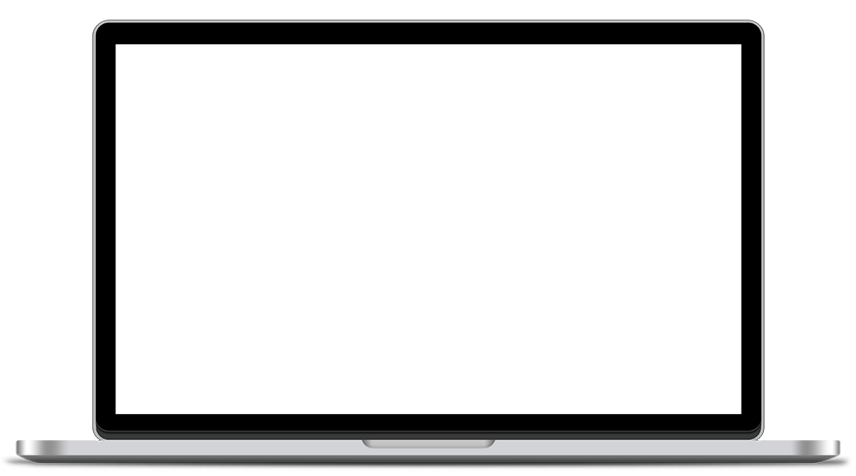 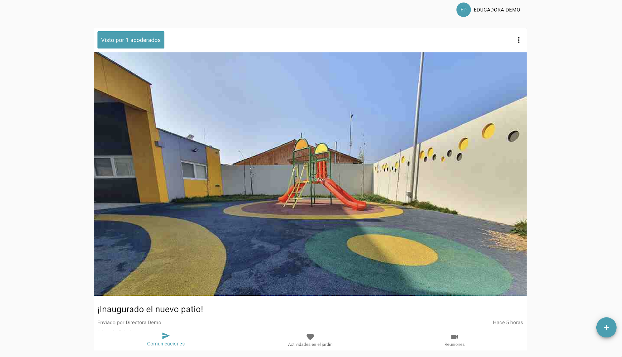 Aplicación
Para las familias y equipos educativos
Descargable en AppStore y PlayStore
Además, se pueden solicitar perfiles regionales para Asesores (desde DIRNAC), quienes pueden ver uso de la app en su respectiva región.
Acceso Directoras:  https://panel.mijardinjunji.cl
Acceso Educadoras: https://educadoras.mijardinjunji.cl
Acceso Apoderados: https://apoderados.mijardinjunji.cl
7
Comunicaciones
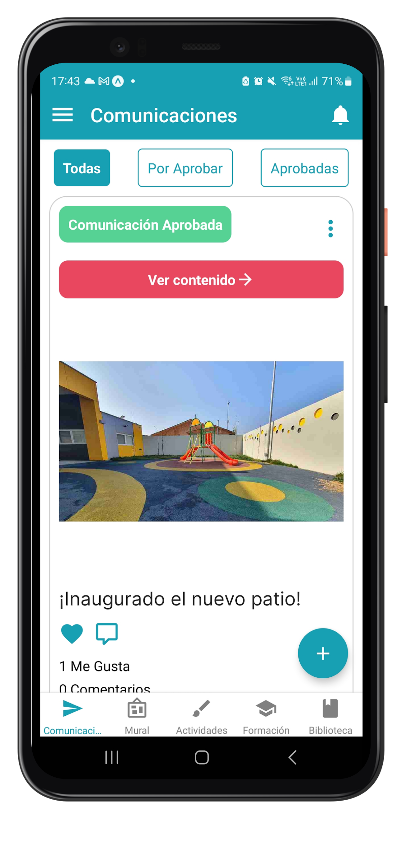 Comparte información con las familias
Permite comunicarte rapidamente con las familias del aula donde trabajas.
Previo al envío,  la Directora/Encargada  debe aprobarla.
Puedes revisar quién ha leído la comunicación.
Pueden adjuntar documentos como PDF, Word, etc (menores a 10mb)
8
Mural
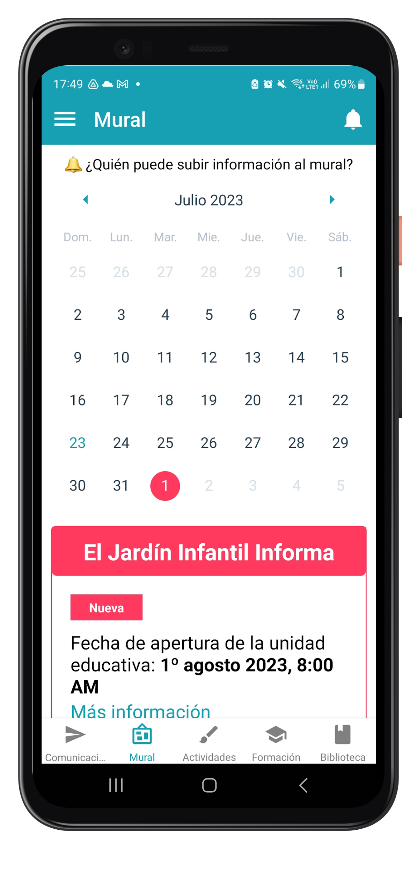 El clásico diario mural del jardín, ahora digital
Comparte información relevante de forma calendarizada.
Ideal para, anuncios de apertura o cierre de unidad educativa, saludos de cumpleaños, eventos varios, etc.
Fomenta la comunicación y participación.
9
Experiencias Educativas
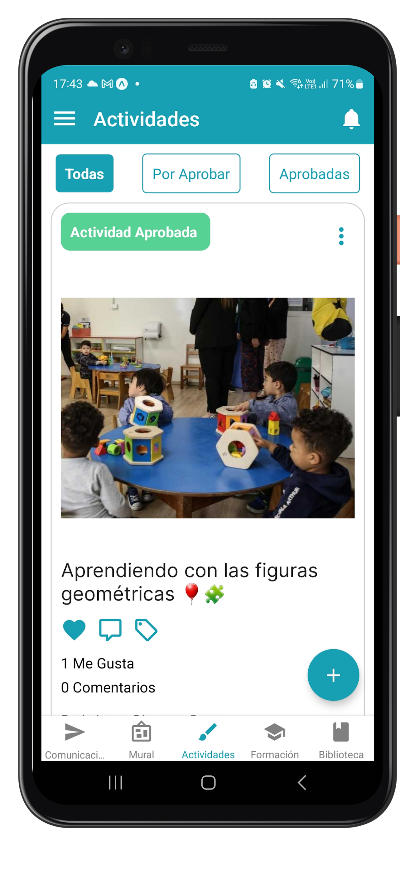 Comparte experiencias educativas de  niños y niñas en el jardín infantil
Pueden compartir experiencias educativas realizadas en el jardín infantil, en las que se etiquetan a los párvulos  participantes.
Sólo los apoderados de los niños y niñas etiquetadas reciben dicha experiencia educativa, resguardando de esta manera la intimidad de los párvulos..
Esta función de app, permitirá contar con registros para genera Trayectoria de Aprendizajes de los niños y niñas, seleccionando Núcleo y Objetivo de Aprendizaje de las Bases Curriculares.
Posibilidad de adjuntar fotografías.
Las familias reciben dicha experiencia educativa y pueden dar Me Gusta
10
Autoformación
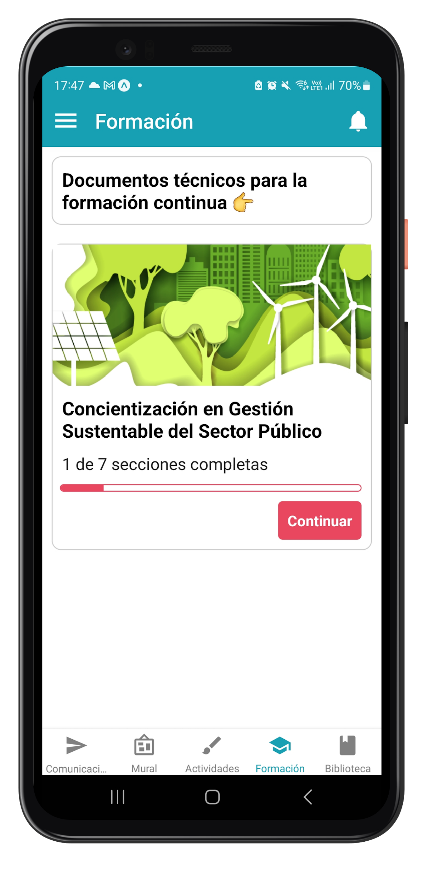 Cursos y materiales  para fomentar el crecimiento profesional y la formación continua
Cursos presentados en cápsulas breves.
Materiales técnicos diseñados (documentos, cápsulas) para acompañar a los equipos educativos.
Permitirá hacer seguimiento al progreso.
11
Biblioteca Virtual
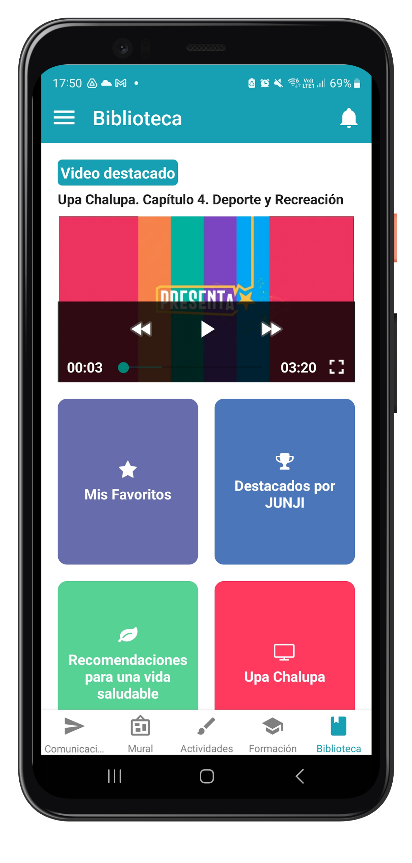 Comparte recursos pedagógicos con las familias y la comunidad
Repositorio con Documentos (Videos y PDF), donde las familias tienen acceso a Cuentos Infantiles, Videos, experiencias educativas,, otros.
Repositorio donde la comunidad podrá acceder a generación técnica institucional y de la institucionalidad.
Abierta para todo público. Incluso para quienes no tienen cuenta asociada a un jardín infantil.
12
Puesta en marcha
¿Qué se requiere para iniciar el uso de la aplicación?
Se siguen 3 pasos
Directoras
Educadoras
Apoderados
Invitadas por la directora
Usan Código de la Sala de su niño o niña
Creadas por JUNJI
Directoras invitan a las educadoras a sus correos electrónicos desde sección Mi Jardín de su Panel o App.
JUNJI se encarga de crear la cuenta de la directora de cada establecimiento. La directora podrá ingresar desde su Panel en https://panel.mijardinjunji.cl o  descargando la App Mi Jardín JUNJI ingresando su correo electrónico institucional y los primeros 6 dígitos de su RUT de contraseña, o la contraseña que haya definido posteriormente.
Educadoras agregan a los niños y niñas de sus respectivas salas e invitan a los apoderados compartiendo con ellos el Código de la Sala, el cuál ellos deben ingresar en la App en la sección Ingresar Código.
14
1. Flujo Directoras
Ingresar a https://panel.mijardinjunji.cl e ingresar correo institucional y contraseña (primeros 6 dígitos RUT si no la ha cambiado)
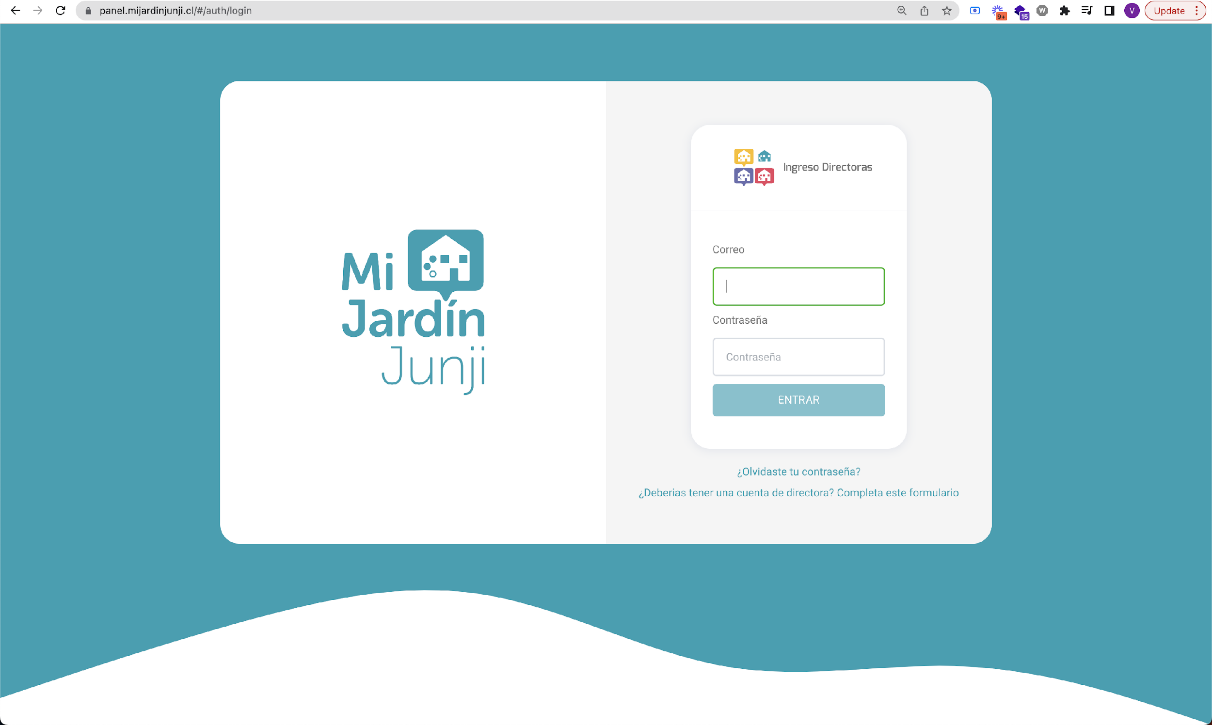 15
1. Flujo Directoras
Ir a sección Mi jardín, crear salas con botón (+) e invitar educadoras con botón (+)
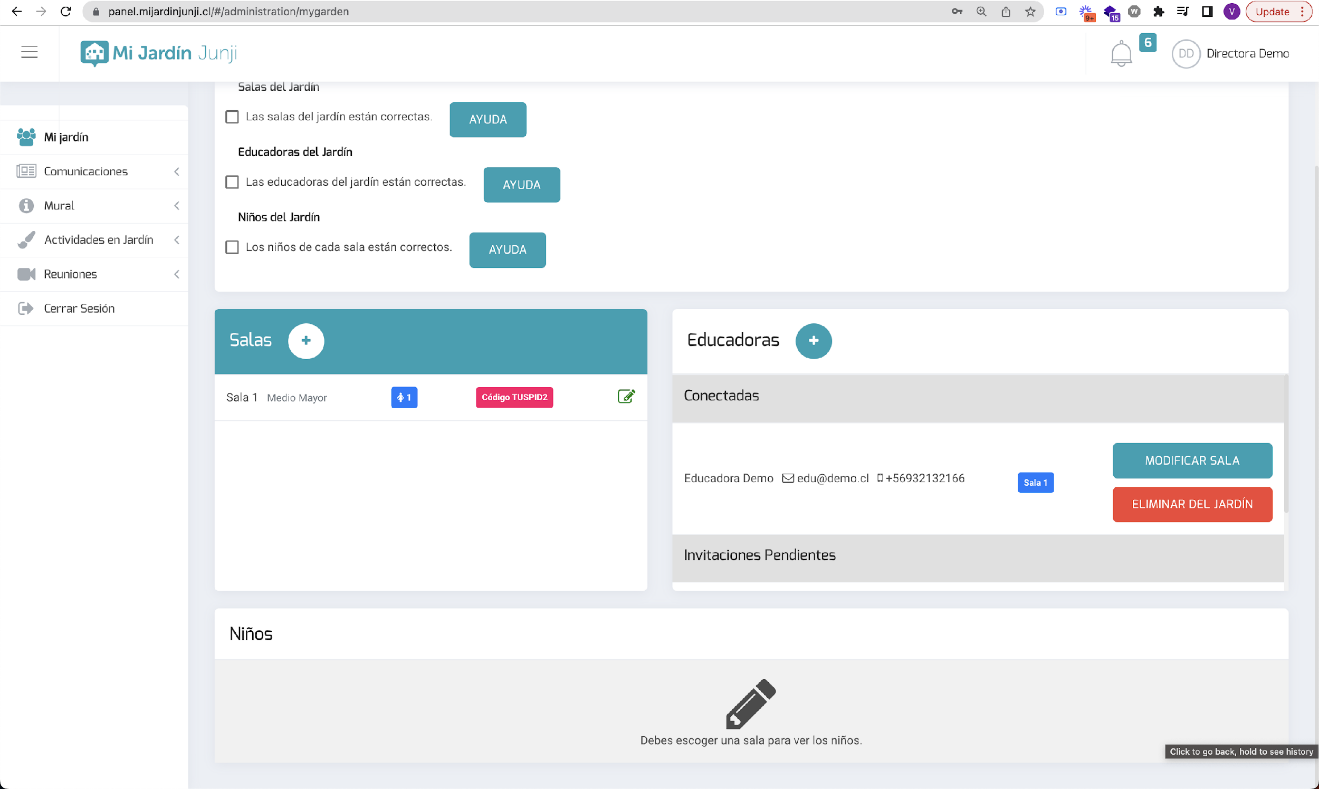 1
3
2
16
1. Flujo Directoras
Educadoras recibirán un correo como este, en el cual deben presionar el botón ¡Click Aquí! para completar su registro (revisar Carpeta No Deseados o SPAM en caso de no recibirlo)
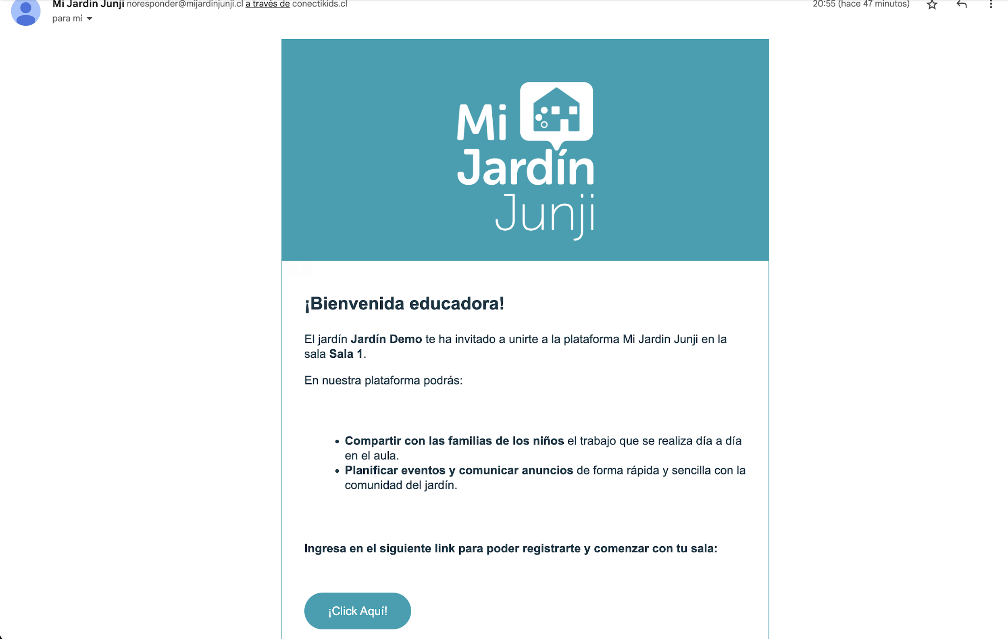 1
17
2. Flujo Educadoras
Abren la invitación de la directora, completan sus datos y ya podrán ingresar a la App.
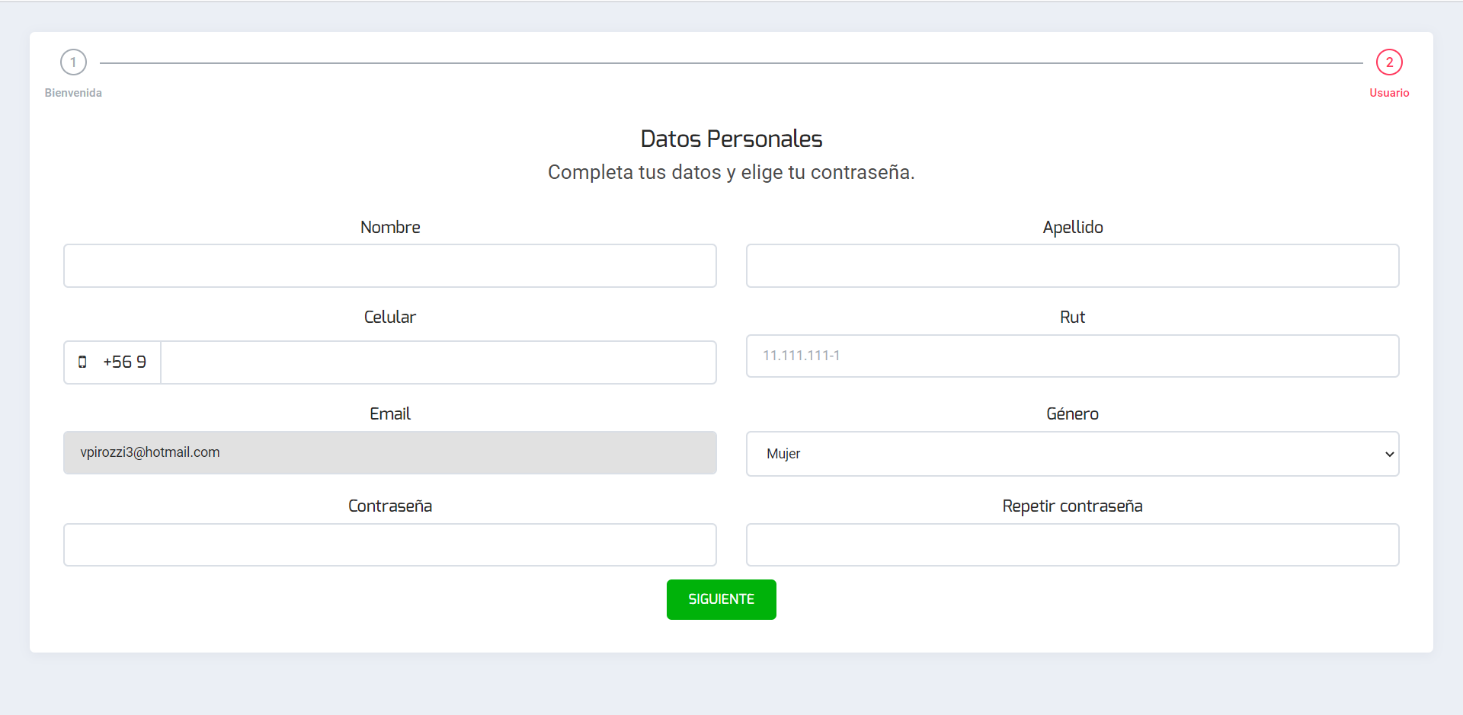 18
2. Flujo Educadoras
Al ingresar a la App, presionando en ícono superior izquierdo verán sus salas, y pueden presionarla para ver el detalle.
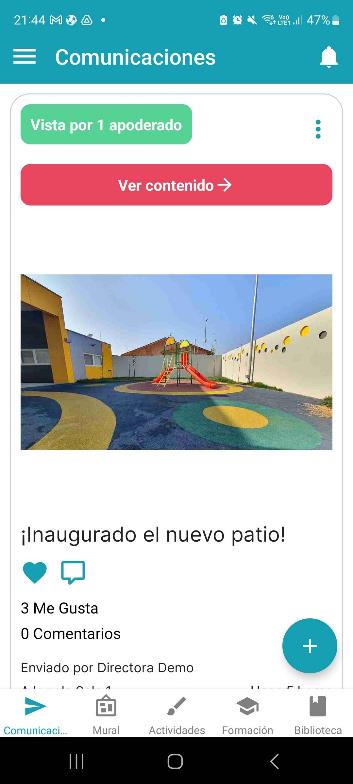 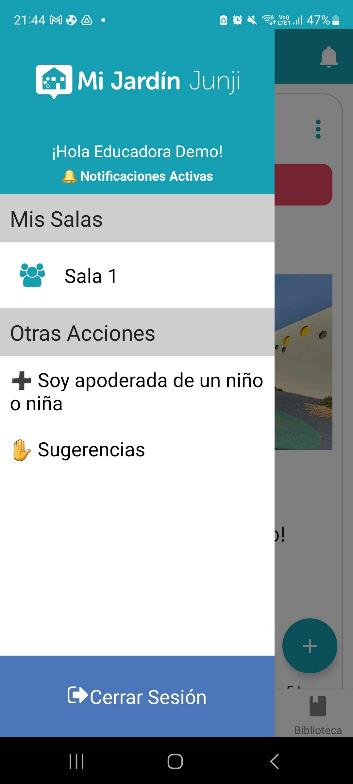 1
2
19
2. Flujo Educadoras
Podrán agregar niños y niñas con el botón (+), y revisar el Código de Sala para invitar apoderados
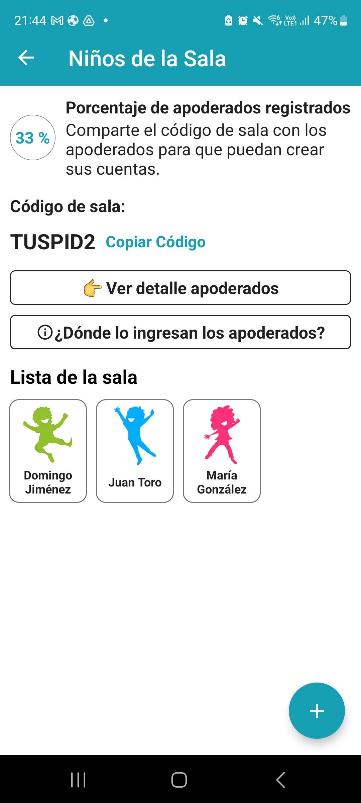 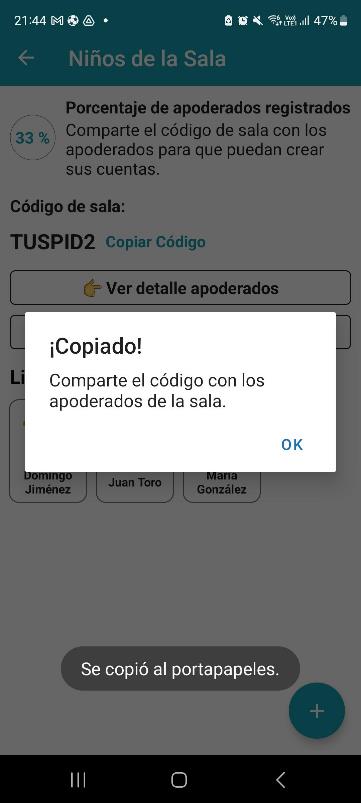 2
1
20
3. Flujo Apoderados
Presionan Ingresar Código, escriben el código y completan su registro
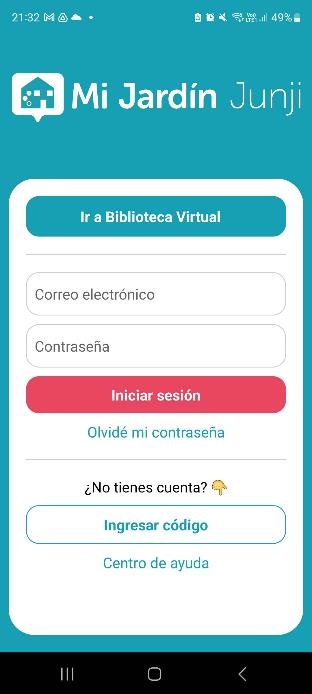 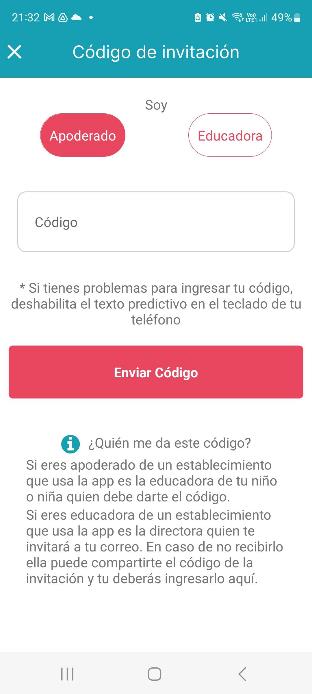 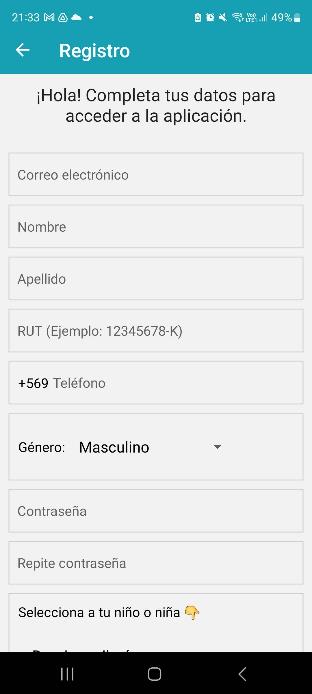 2
1
21